Metropol Parasol
Seville, Spain
About It
Metropol Parasol redefines the potential of Plaza de la Encarnacion to become the contemporary urban centre of Seville. Its role as a unique open urban space within the dense fabric of the city of Seville allows for a great variety of activities such as contemplation, leisure or commerce. The architecture proposed here will thus not only create a new place of identification for the people of Seville but also articulate Seville’s role as one of Spain’s most fascinating destinations.
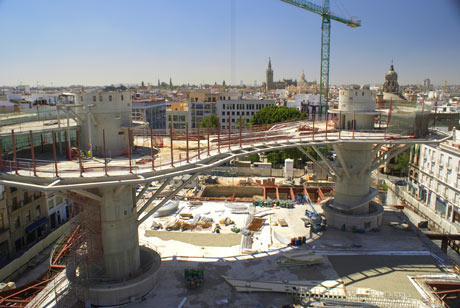 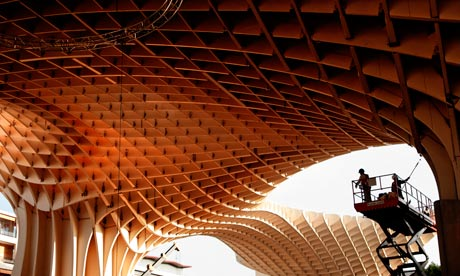 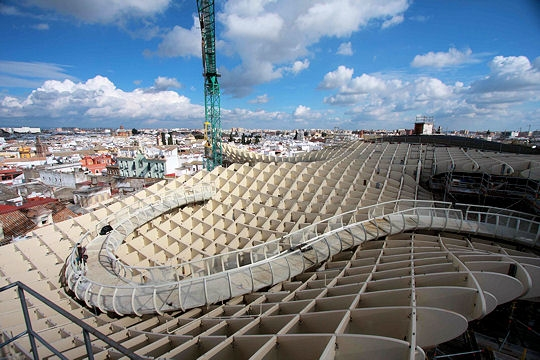 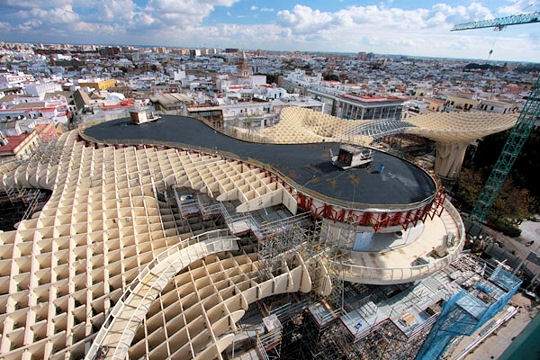 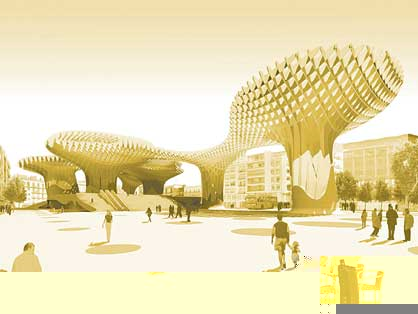 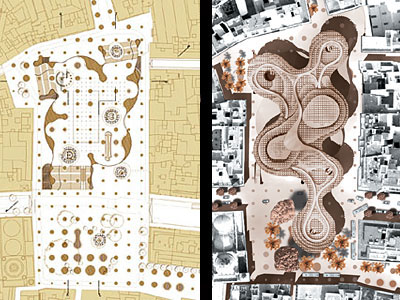 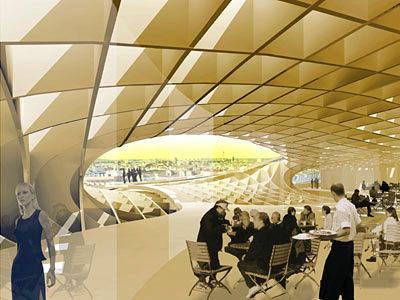 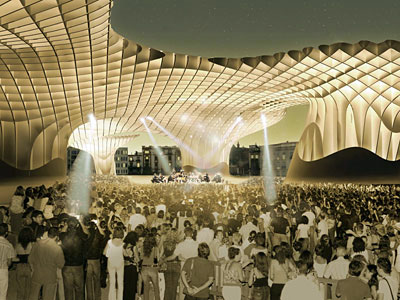 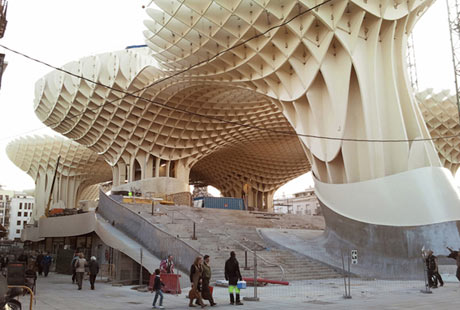 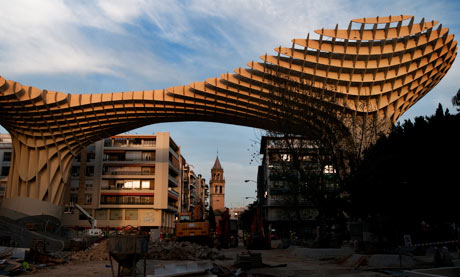 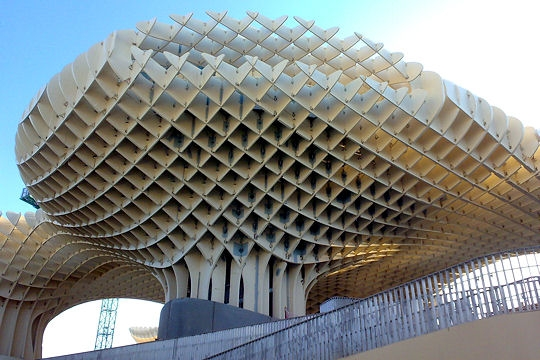 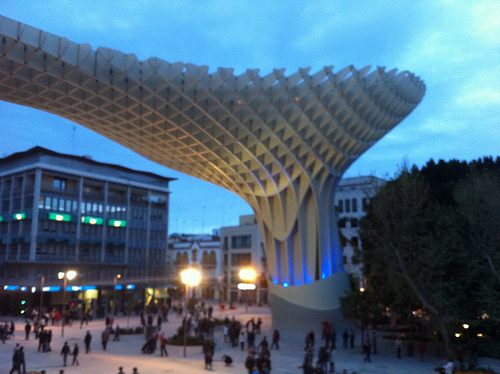 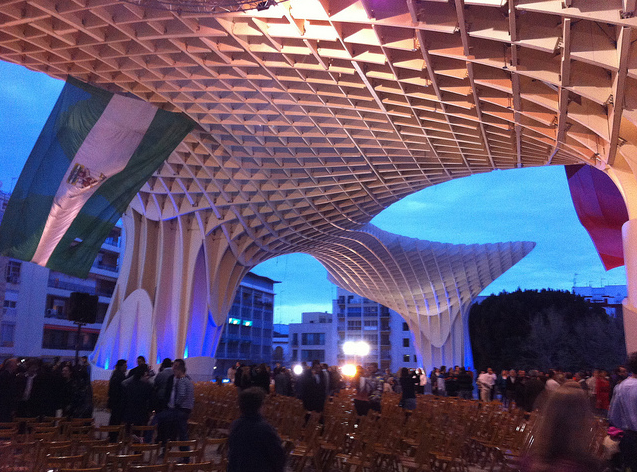 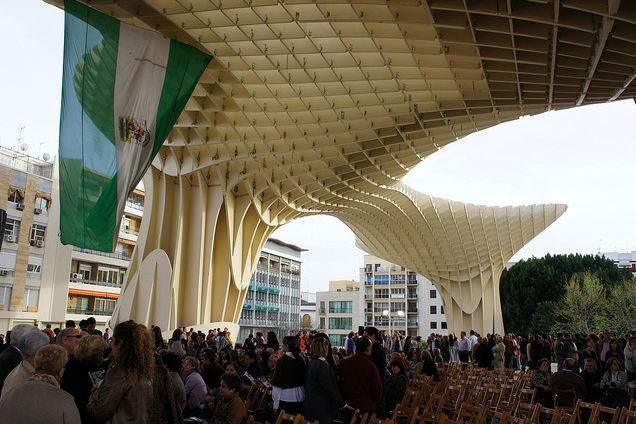 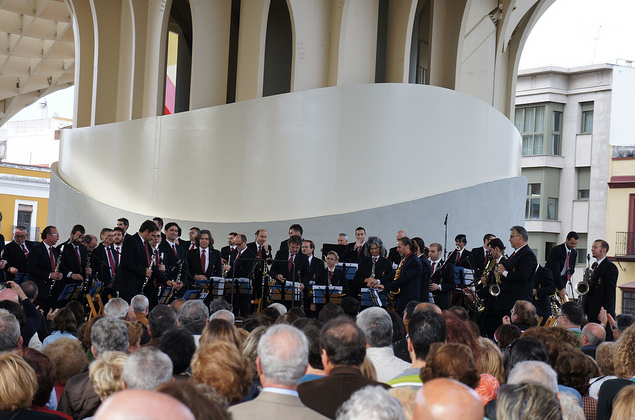 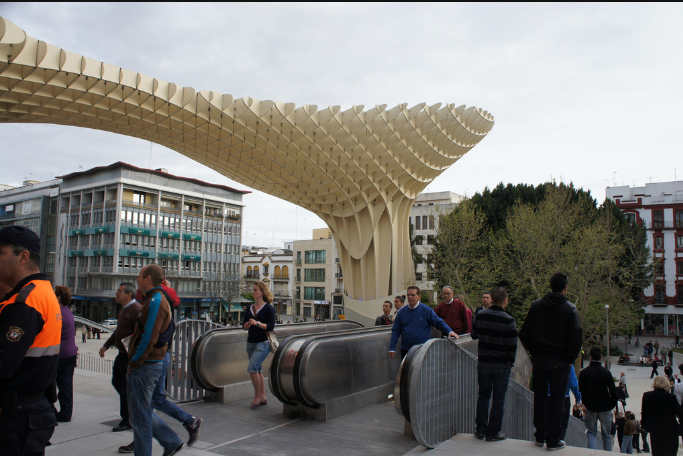 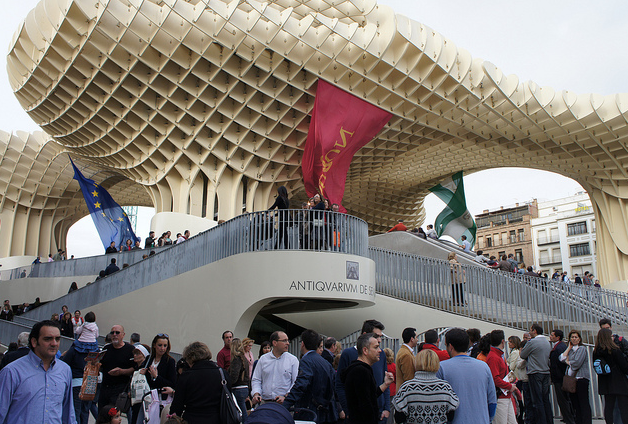 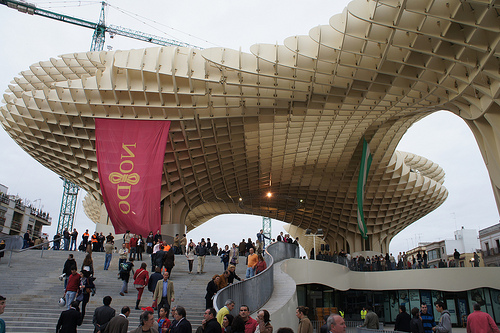